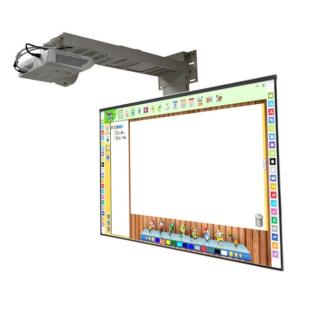 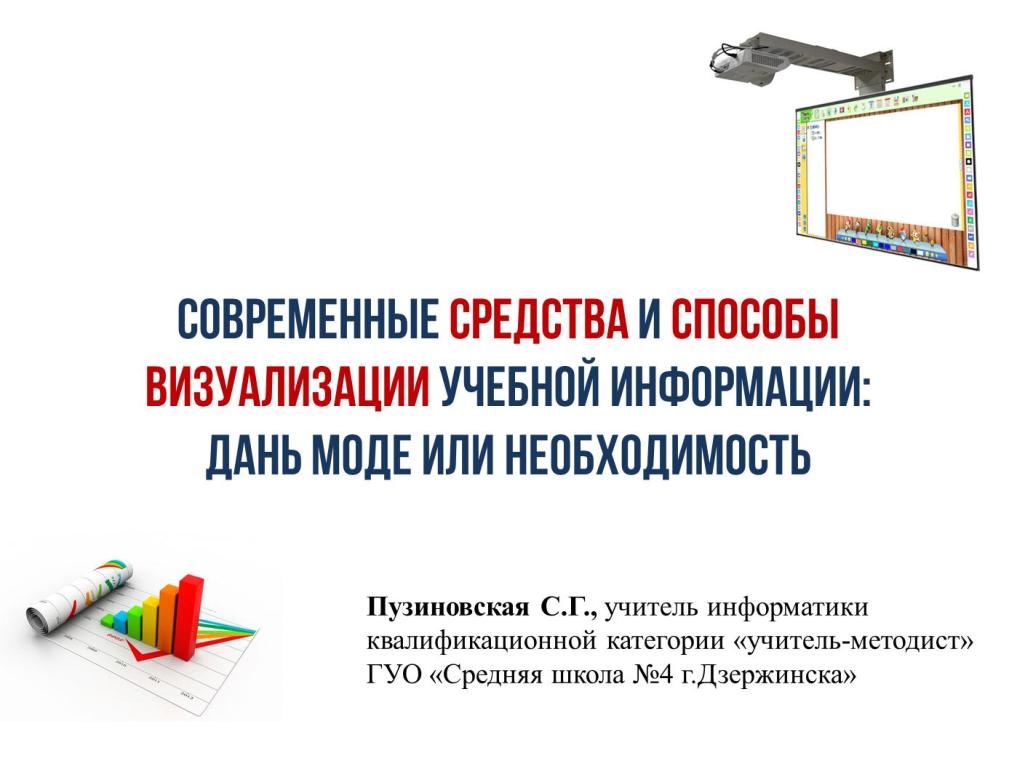 Современные средства и способы визуализации учебной информации: дань моде или необходимость
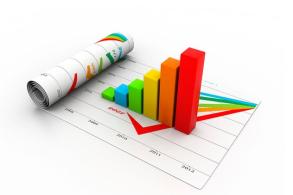 Пузиновская С.Г., учитель информатики квалификационной категории «учитель-методист» ГУО «Средняя школа №4 г.Дзержинска»
В развитии языка цивилизации с некоторых пор произошел невидимый переворот: переход от цивилизации текста к цивилизации изображения.
В.Д. Паронджалов, руководитель лаборатории «Учебник XXI века»
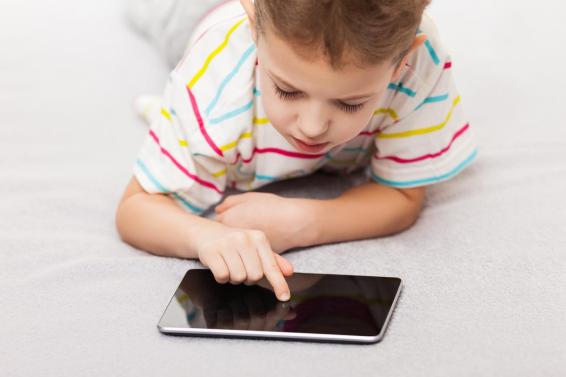 Образовательный процесс строится на передаче информации, поэтому многие ученые обращали внимание на роль наглядного представления информации в обучении.

Б.Г. Ананьев и А.Н. Леонтьев высказывали идеи о тесной связи использования особой наглядности в процессе формирования понятий и развитием внутренних идеальных психических процессов обобщения, абстрагирования, систематизации и т. п.
Л.В. Занков исследовал влияние использования графической наглядности на развитие мышления учащихся и овладение ими теоретическими знаниями, способы сочетания наглядности и слова учителя и выявил наиболее эффективные из них для активизации мыслительной деятельности учащихся.
Л.Я. Зорина раскрыла связь между применением схематической наглядности и систематичностью знаний учащихся. 
Н.С. Рождественский и Т.Г. Рамзаева считали, что широкое использование схем, таблиц, выделение языкового материала шрифтом, цветом, особыми значками приобретают большое значение на всех этапах обучения и особенно при обобщении.
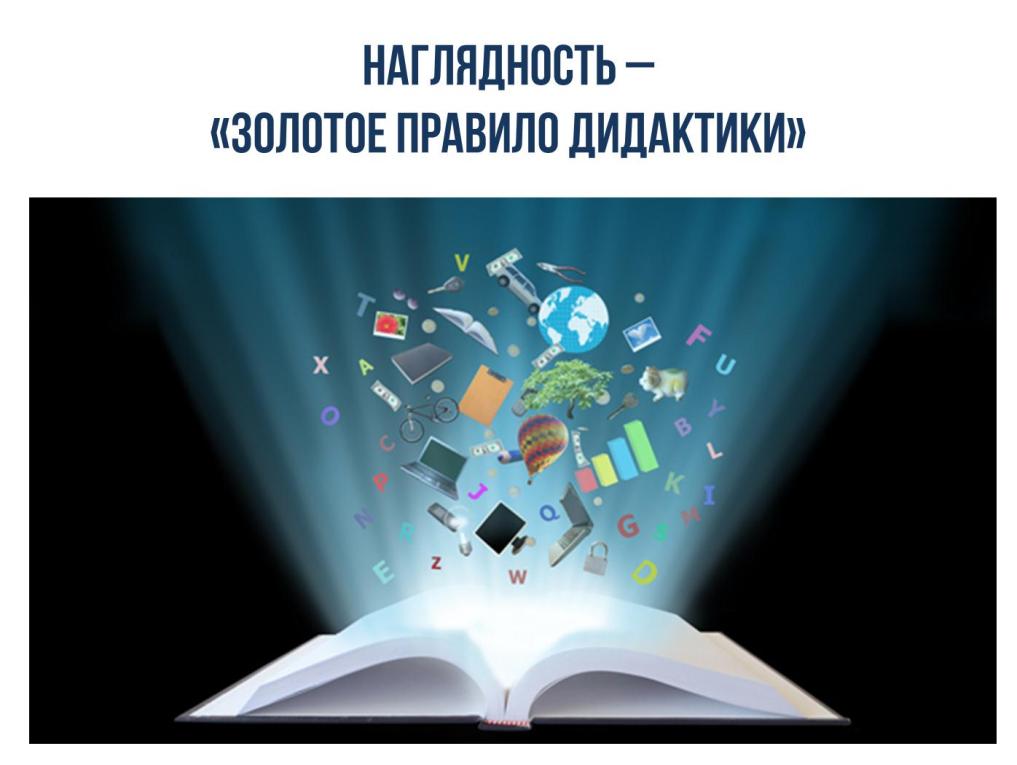 Наглядность – «золотое правило дидактики»
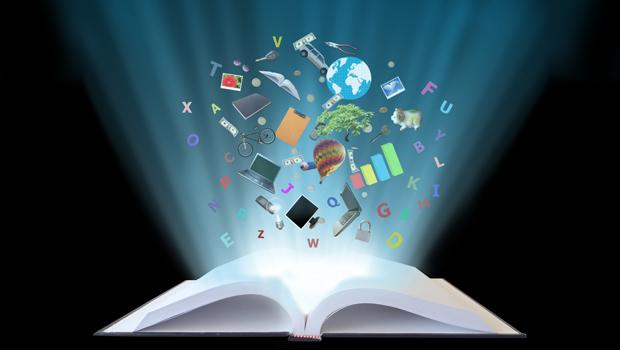 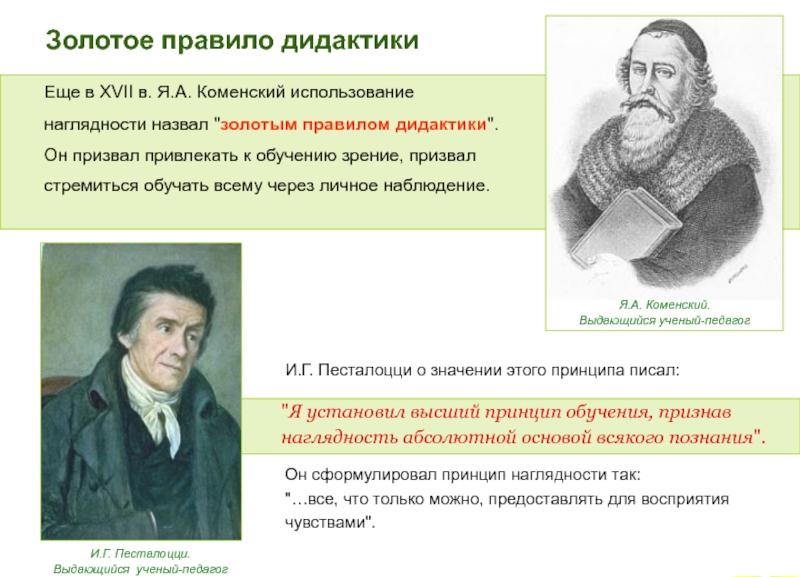 Профессор Государственного университета в штате Огайо Эдгар Дейл в конце шестидесятых годов прошлого века экспериментировал с разными способами подачи материала. Результаты он оформил в виде картинки, названной «конусом опыта Дейла» («Dale’s cone of experience»).
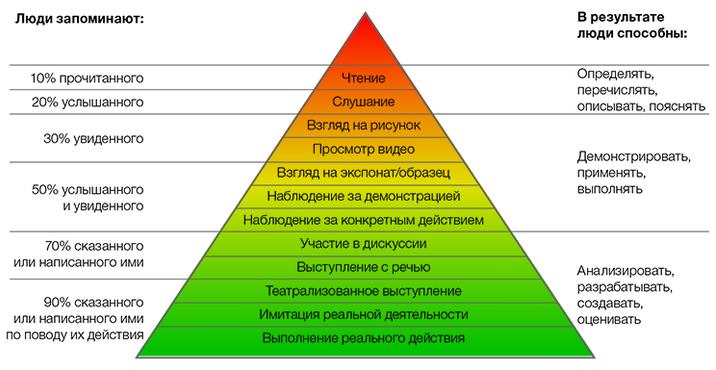 Визуализация (от лат. visualis, «зрительный») – общее название приёмов представления числовой информации или физического явления в виде, удобном для зрительного наблюдения и анализа.
Термин «визуализация информации» впервые появился в работах американских исследователей Робертсона, Гарда и Макинлея в конце 80-х годов прошлого века.
Целью визуализации является передача данных. 
Визуализация информации – это процесс представления абстрактных данных в виде изображений, которые могут помочь в понимании смысла данных.
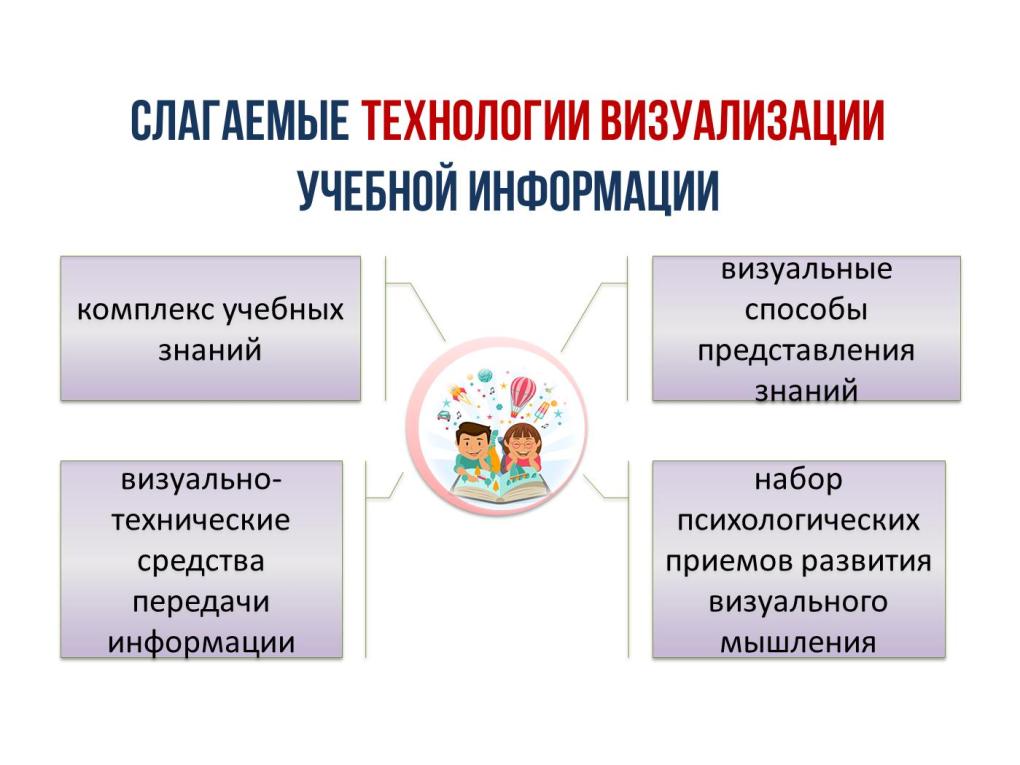 Слагаемые технологии визуализации учебной информации
комплекс учебных знаний
визуальные способы представления знаний
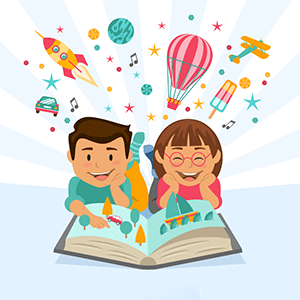 визуально-технические средства передачи информации
набор психологических приемов развития визуального мышления
Временная шкала, прямой отрезок, на который в хронологической последовательности наносятся события. 

Используется:
‒ работа с биографиями или творчеством писателя;
‒ формирование у учащихся системного взгляда на исторические процессы;
‒ управление проектами (помогают видеть этапы реализации проекта, сроки его окончания).
Таймлайн
(англ. timeline – «линия времени»)
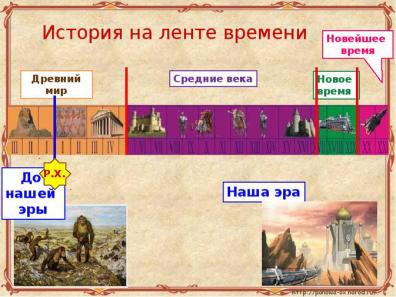 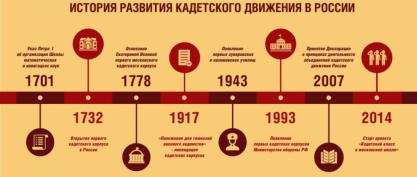 Таймлайн «История появления социальных сетей»
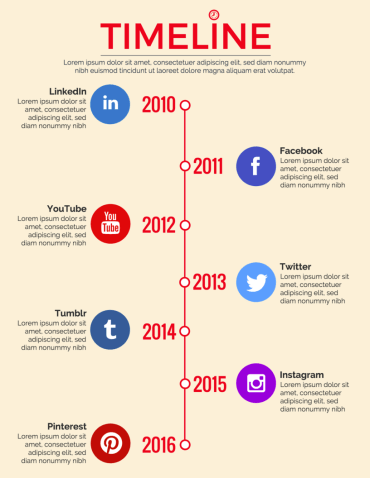 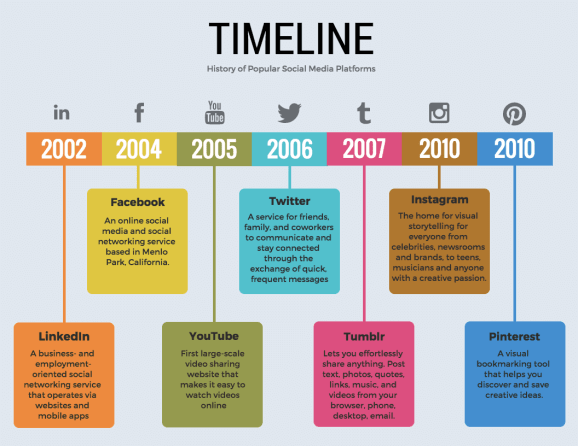 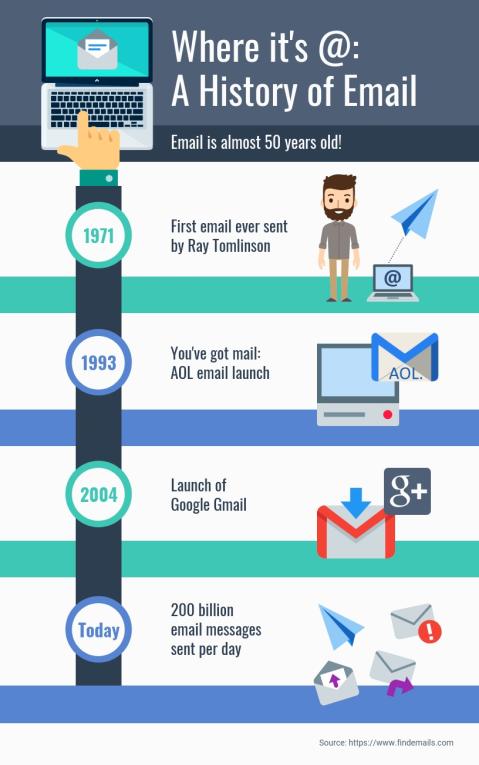 Таймлайн «История развития электронной почты»
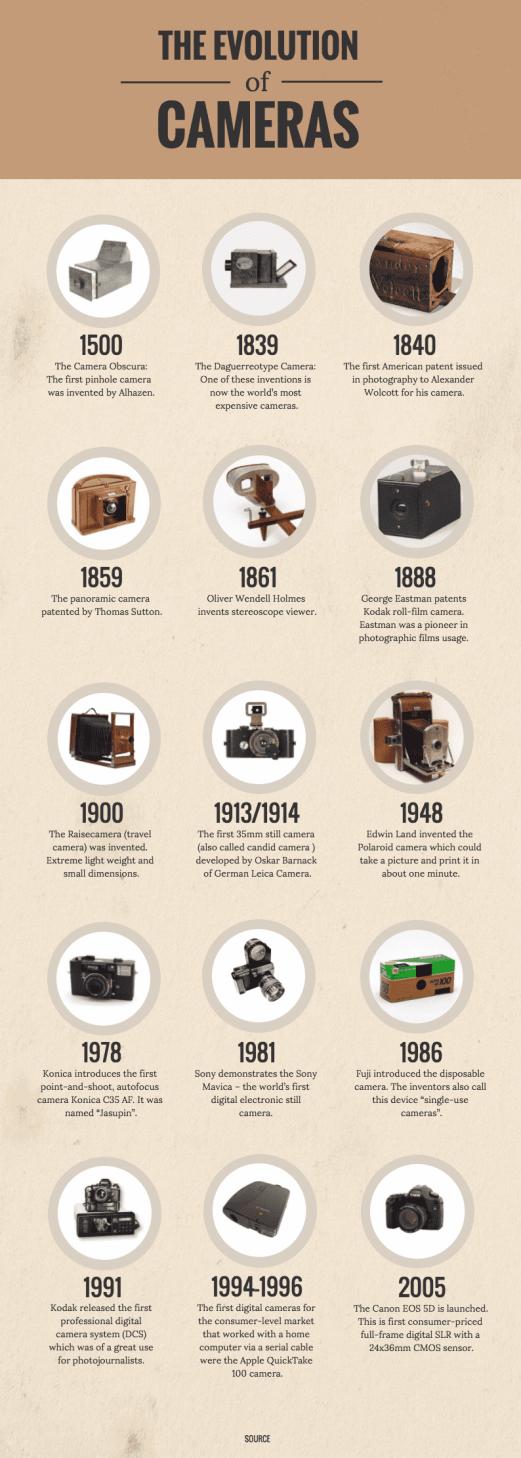 Таймлайн «Эволюция фотоаппаратов»
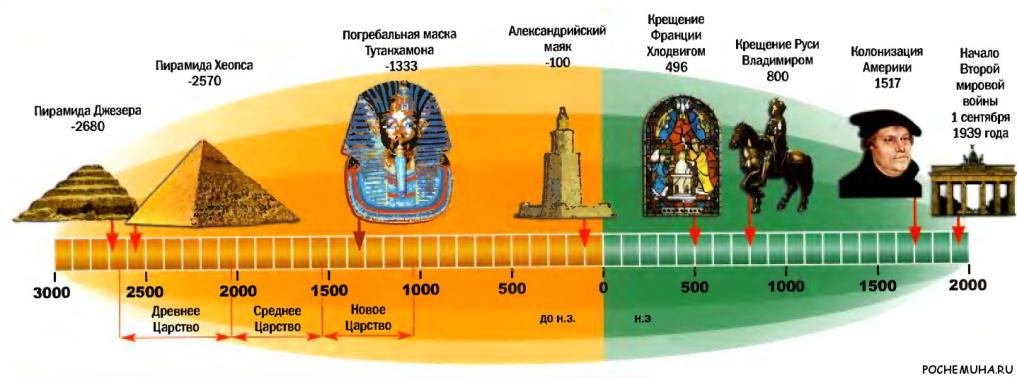 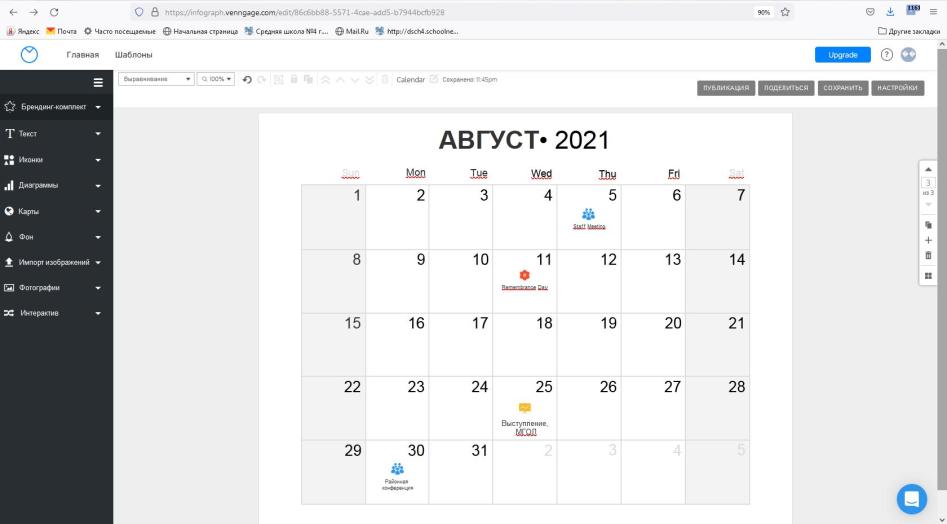 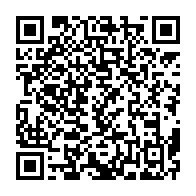 36 примеров таймлайнов, шаблоны и советы по дизайну
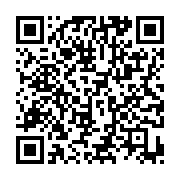 Интеллект-карта
Графический способ представить идеи, концепции, информацию в виде карты, состоящей из ключевых и вторичных тем.
(англ. mind map – карта мыслей, ассоциативная карта, ментальная карта, диаграмма связей)
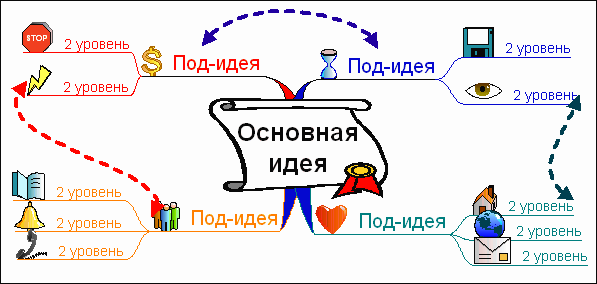 Интеллект-карта — это способ фиксации мыслей, наиболее похожий на то, как они рождаются и развиваются в нашей голове.
Используется: 
‒ инструмент для структурирования идей;
‒ планирование времени;
‒ запоминание больших объемов информации;
‒ проведение мозговых штурмов.
Принцип построения Интеллект-карт
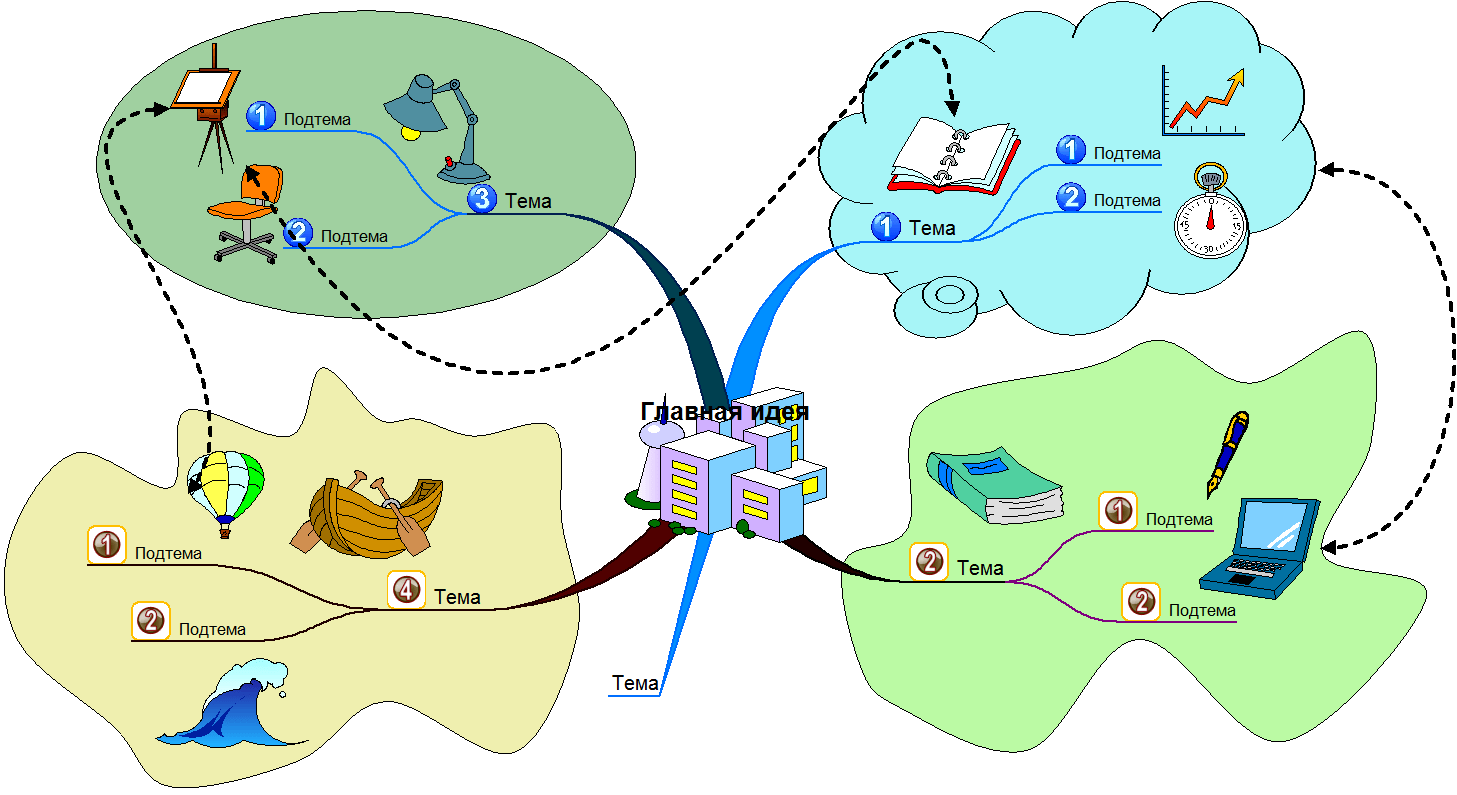 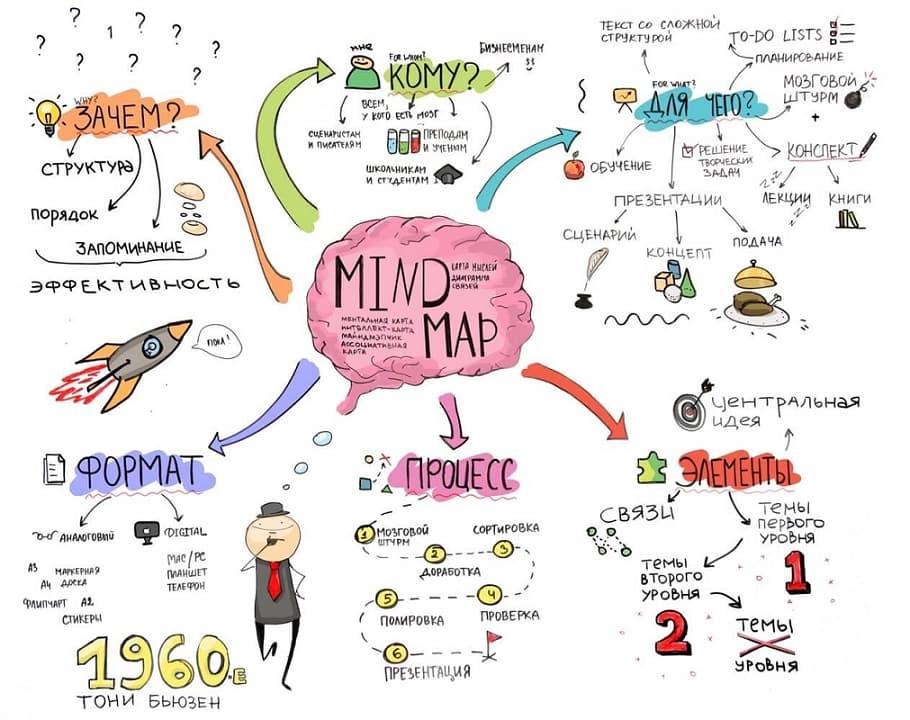 Принцип построения Интеллект-карт
Где составлять Интеллект-карту?


10 приложений для работы с интеллект-картами:

    Bubble.us,
    Coogle,
    FreeMind,
    iMindMap,
    MindManager,
    Mindomo,
    Popplet,
    Scapple,
    SpiderScribe,
    XMind.
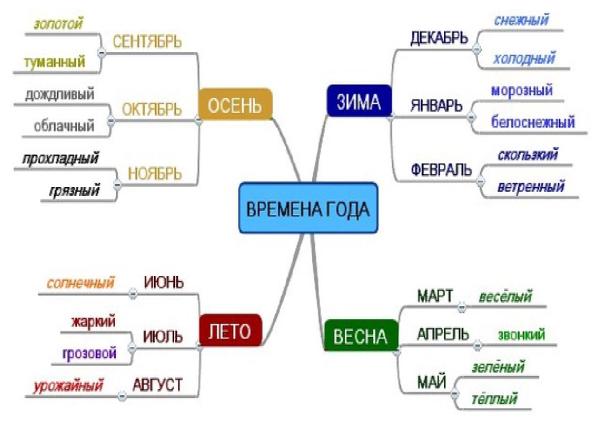 Виды ментальных карт
Схема-иерархия. Главная тема в центре, и от неё идут ветви второго уровня, от них — третьего и так сколько необходимо.
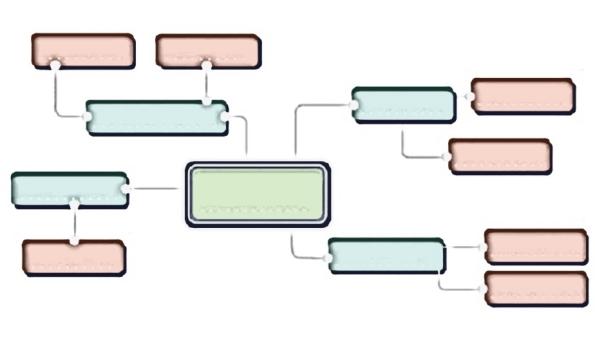 Виды ментальных карт
Блок-структура. Основная мысль располагается сверху, от неё идут ветви второго порядка, которые делятся на третий и далее.
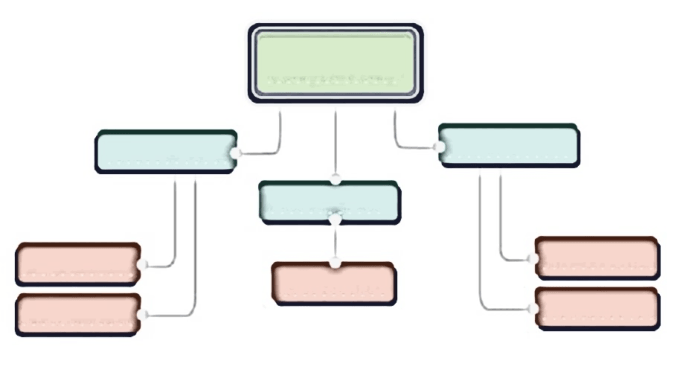 Виды ментальных карт
Рыбья кость. Основная мысль слева, а второстепенные расходятся вправо. Подходит для выстраивания хронологического порядка.
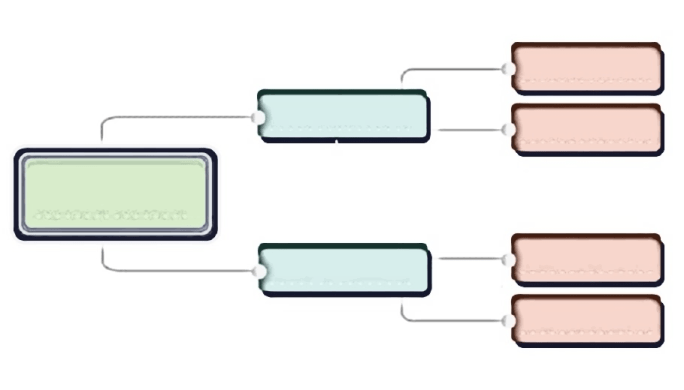 Виды ментальных карт
Сеть взаимосвязей используют для потока мыслей, который располагают на листе в хаотичном порядке. А лишь затем цветами и формами выделяют мысли одного уровня. Например, центральная мысль — красный квадрат, второй уровень — синие треугольники, третий — жёлтые прямоугольники.
Виды ментальных карт
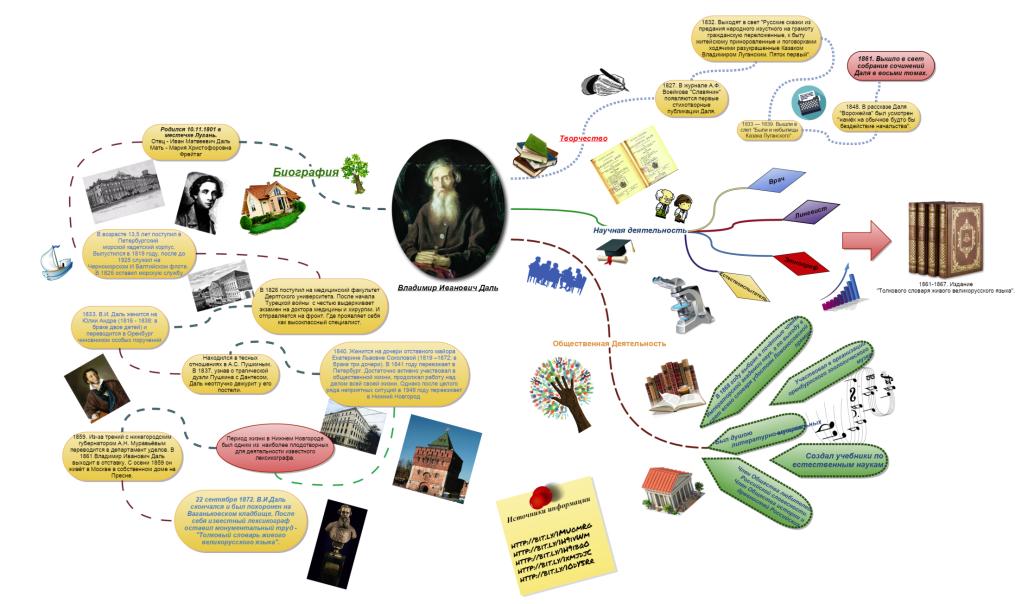 Визуализации информации при помощи графических символов, просто и понятно отображающих ее содержание и внутренние связи.

 Выступление в технике скрайбинга – это сопровождение произносимой речи «на лету» рисунками фломастером на белой доске (или листе бумаги). Иллюстрируются ключевые моменты рассказа и взаимосвязи между ними. Создание ярких образов вызывает у слушателя визуальные ассоциации с произносимой речью, что обеспечивает высокий процент усвоения информации
Скрайбинг
(англ. «scribe» – 
набрасывать эскизы или рисунки)
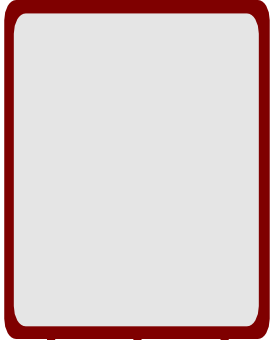 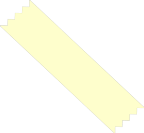 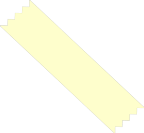 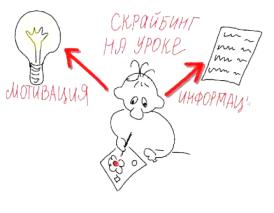 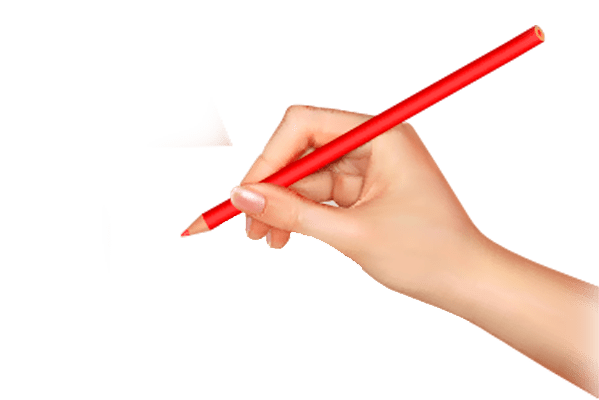 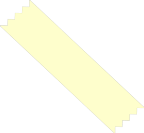 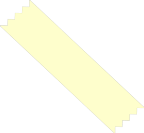 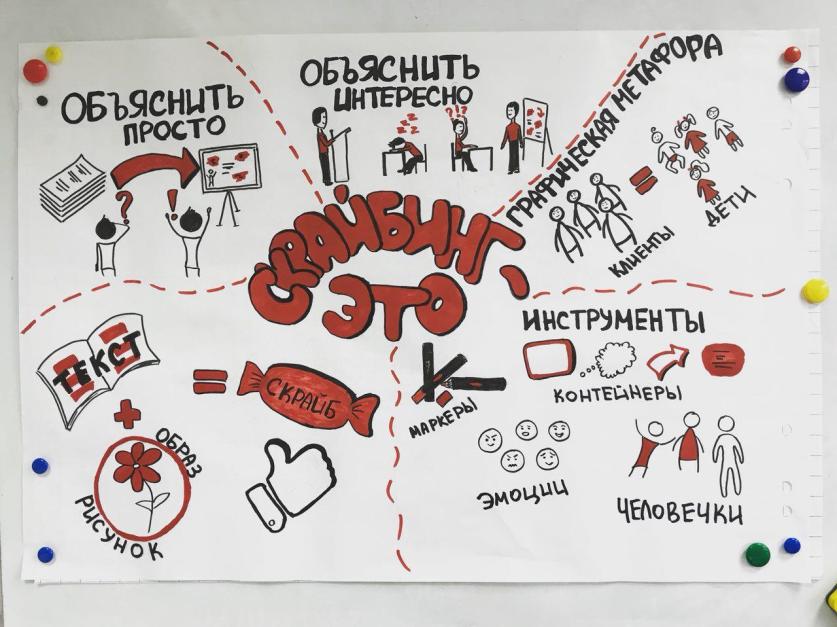 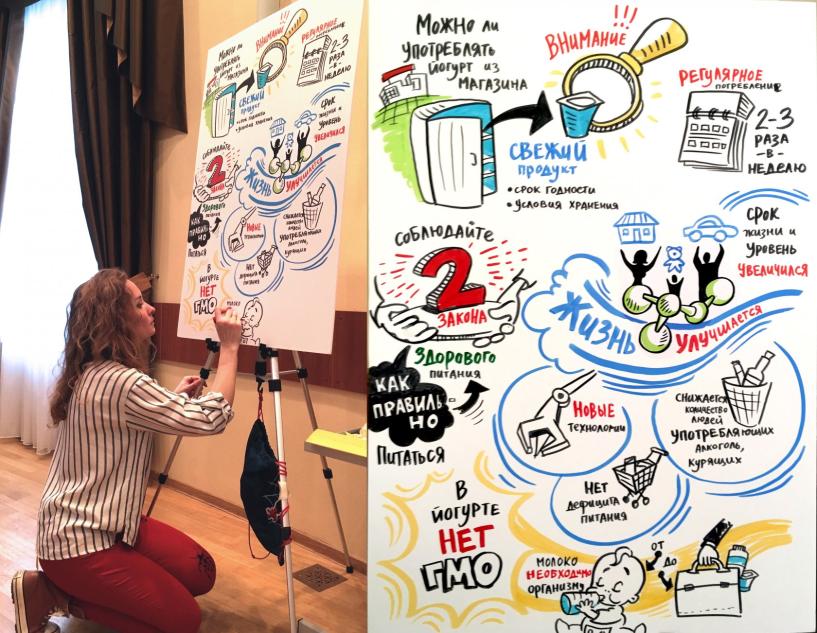 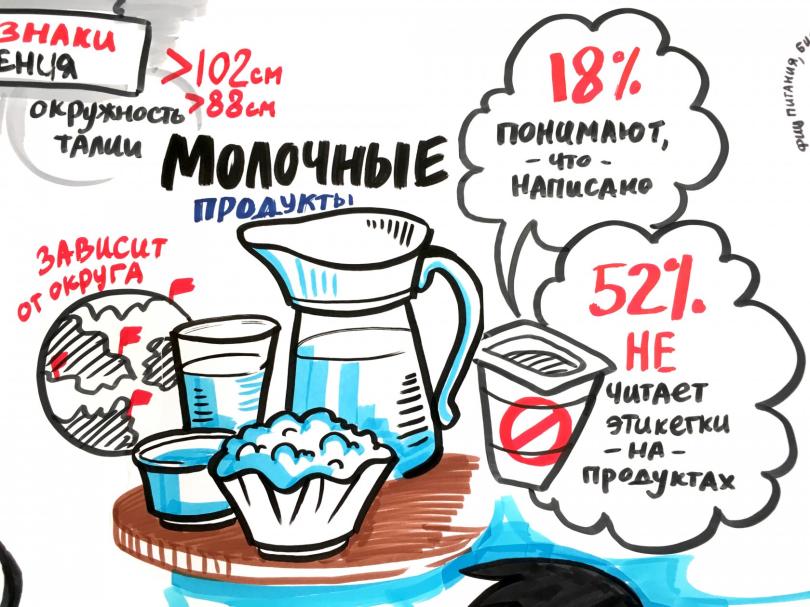 Инфографика
Графический способ подачи информации, данных и знаний. 

Принципы: 
‒ содержательность;
‒ смысл;
‒ легкость восприятия;
‒ аллегоричность. 

Формы: 
‒ таблицы, 
‒ диаграммы,
‒ графические элементы.
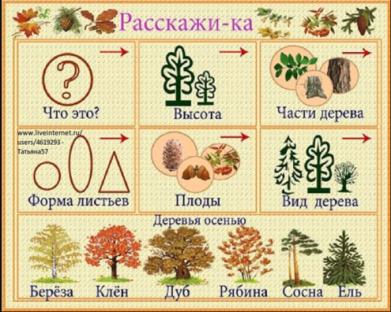 Основная функция инфографики – информировать, представлять большой объем информации в организованном виде, удобном для восприятия.
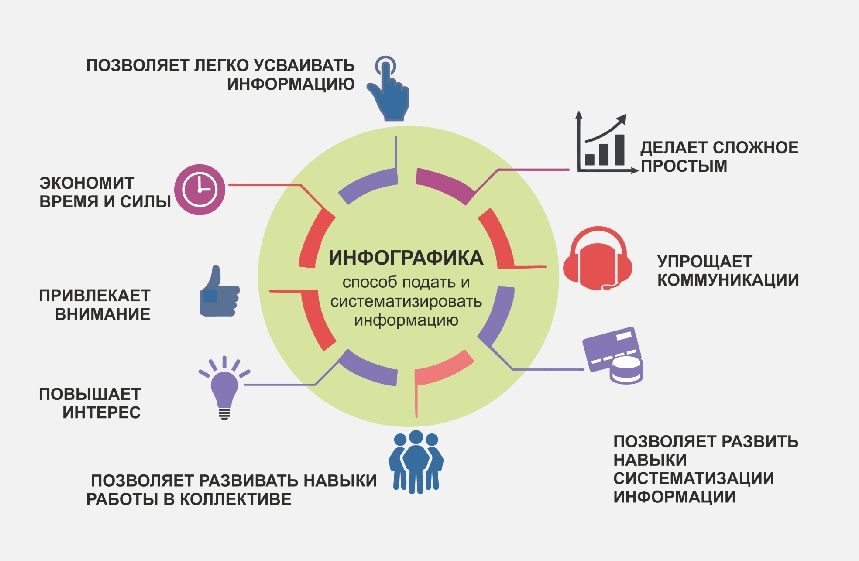 Виды инфографики
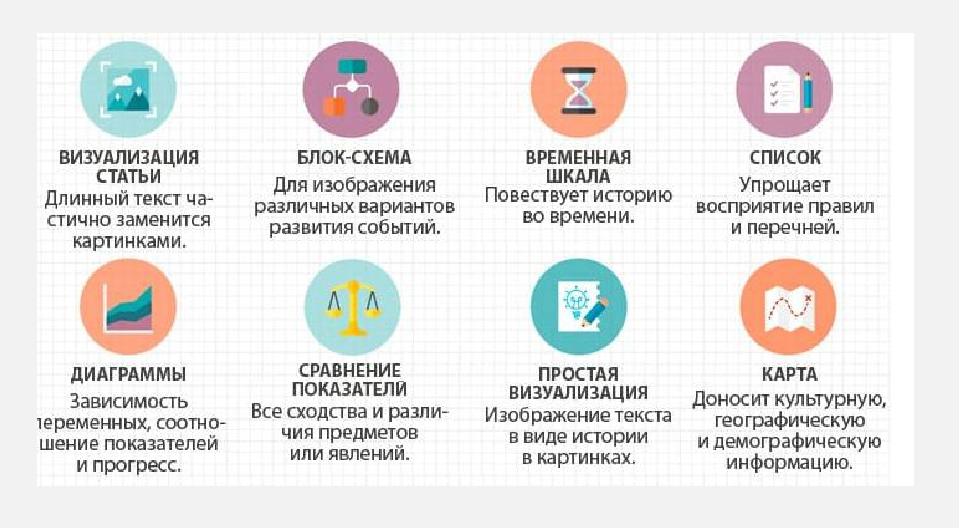 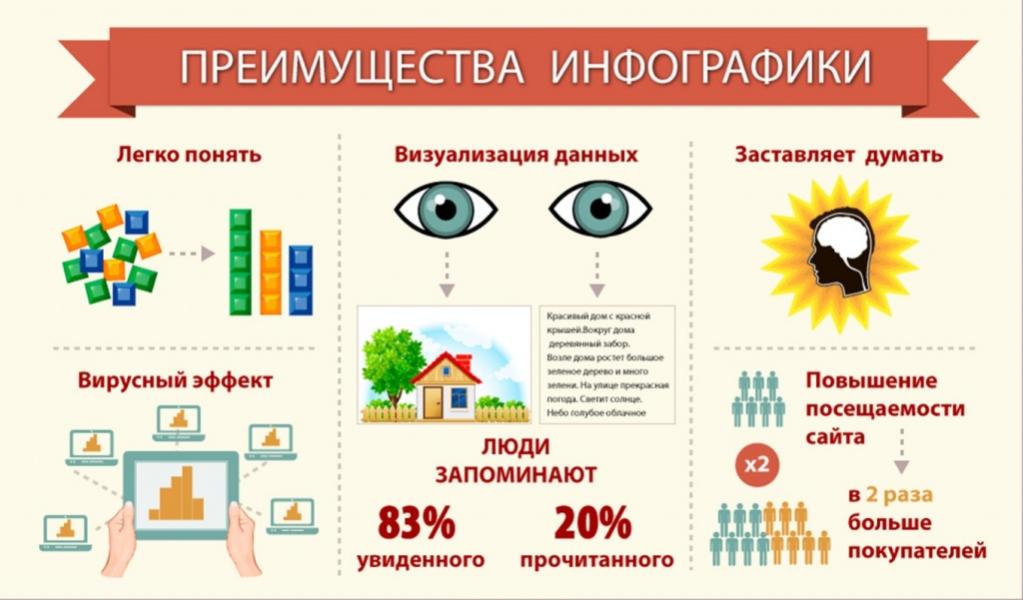 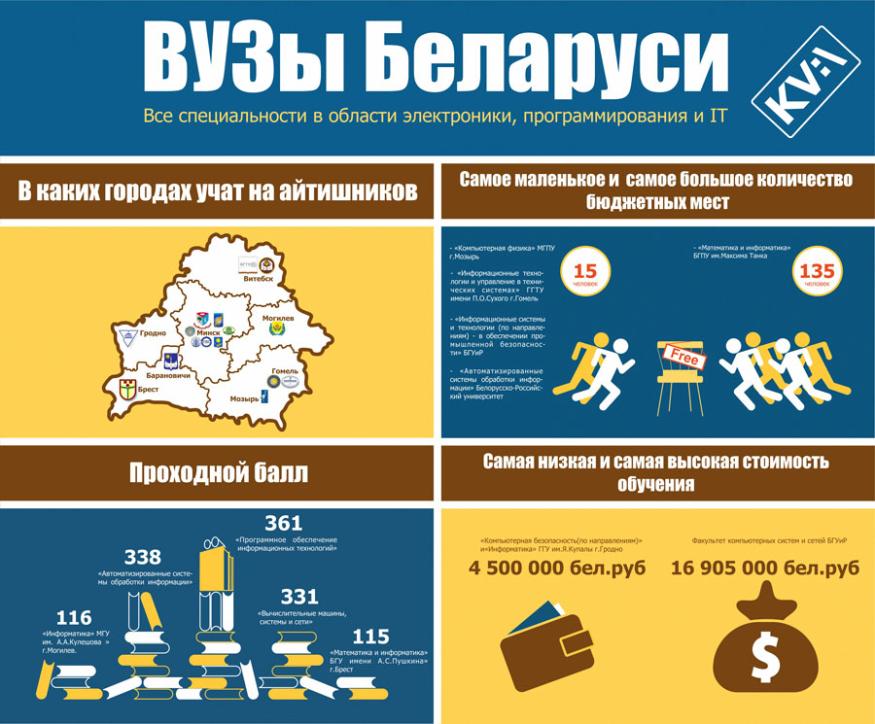 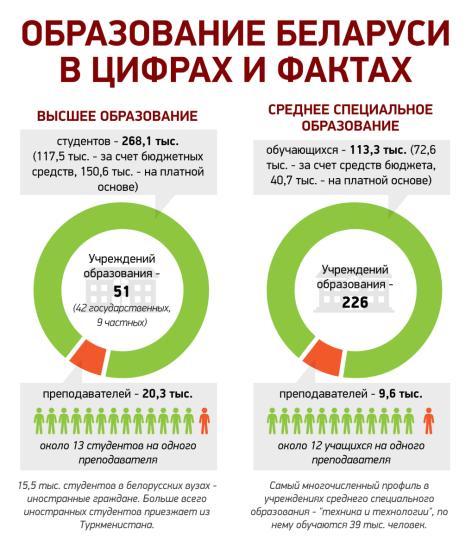 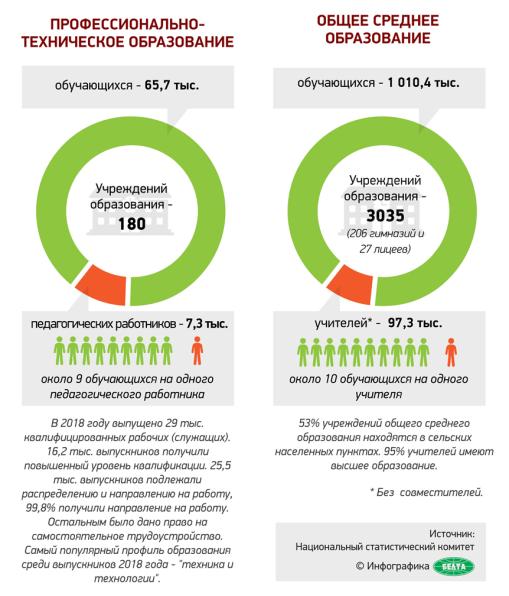 Как создать инфографику?
ТОП-10 сервисов для создания инфографики:
    Canva
    Visme
    Mind the Graph
    TimeGraphics
    Visually
    Easelly
    Venngage
    Infogram
    Piktochart
    BeFunky
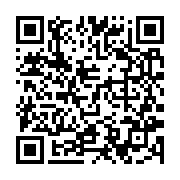 В образовательном процессе используется инфографика следующих типов:
инструкция;
памятка;
плакат;
путеводитель;
статистика.
http://www.easel.ly/
Сайты с готовой инфографикой
http://ria.ru/infografika – сайт Агентства РИА Новости
http://infogra.ru/ – сетевое сообщество дизайнеров, инфодизайнеров и визуализаторов.
http://mercator.ru/ – сайт компании – Меркатор‖ http://ed-today.ru/infografika – примеры инфографики по проблемам образования.
http://infographics.wciom.ru/ – инфографика Всероссийского центра изучения общественного мнения.
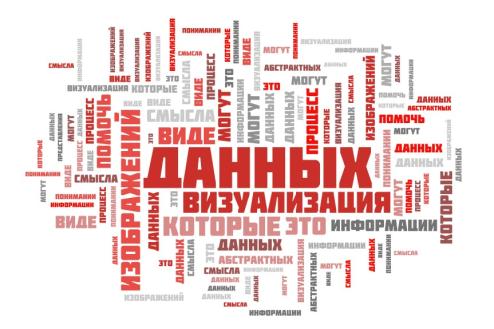 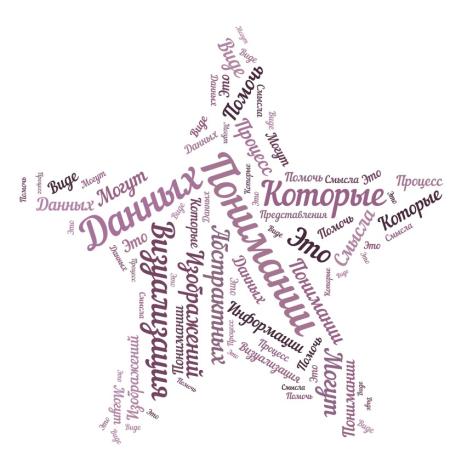 8 бесплатных инструментов для создания интерактивных визуализаций данных без необходимости написания кода
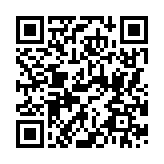 Интерактивная диаграмма «Сведения о численности населения разных стран»
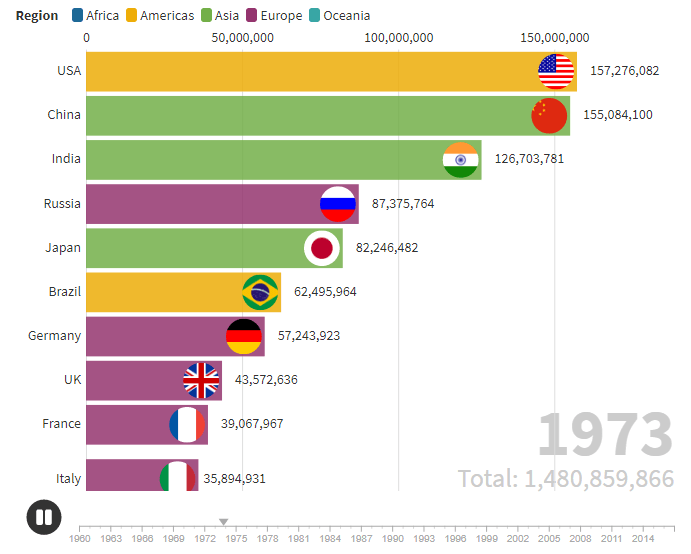 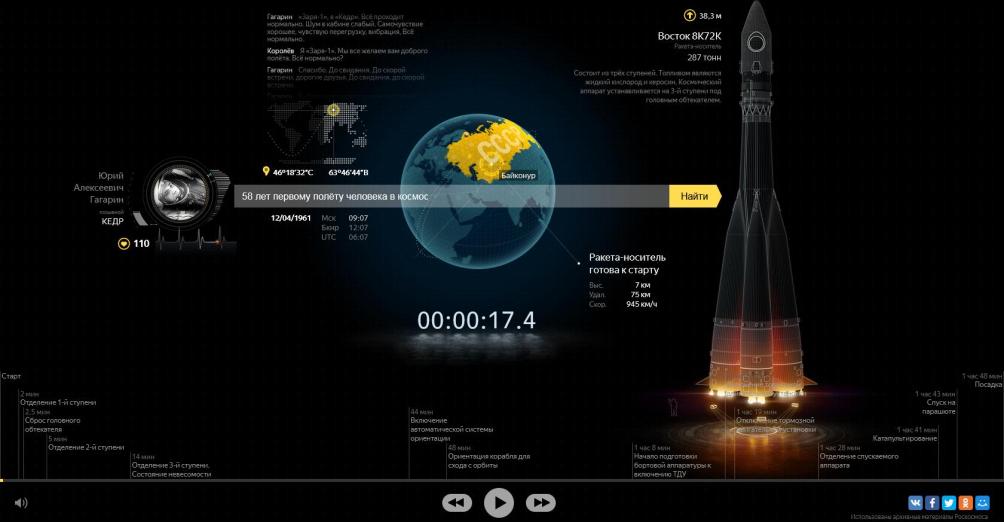 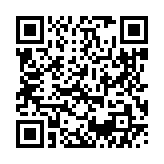 VR
Задача виртуальной реальности — перенести пользователя в полностью искусственно созданный мир. Ее чаще всего используют для проектов симуляции и игр. Именно поэтому максимальный эффект погружения ощущается в специальном шлеме, блокирующем большую часть сигналов извне.
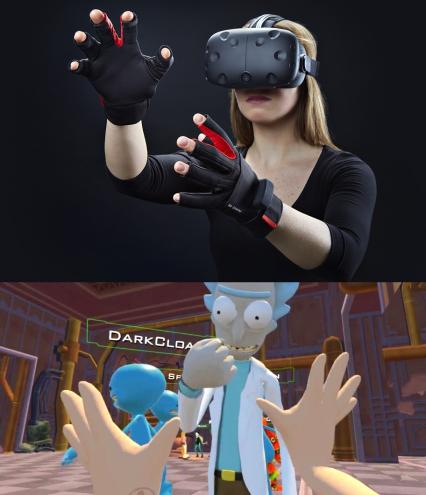 АR
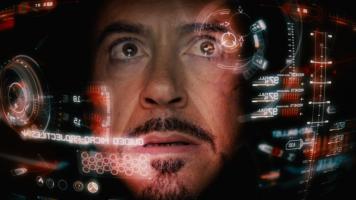 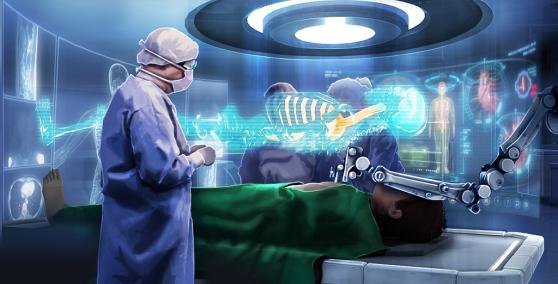 Дополненная реальность — стирает границу между материальными предметами и компьютерной информацией.
Отличия виртуальной и дополненной реальности
Виртуальная реальность
Дополненная реальность
Мир, созданный техническими средствами


Передается человеку через его ощущения: зрение, слух, обоняние, осязание и другие
Визуализирует, дополняет реальный мир


Проецирует и внедряет виртуальные объекты на настоящее пространство (на экране компьютера, смартфона, планшета)
Технология дополненной реальности:
расширяет возможности печатных изданий, позволяя предоставить читателю больше информации, чем печатная поверхность.
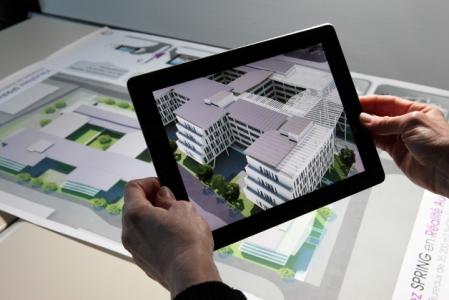 [Speaker Notes: Нам очень трудно усваивать абстрактные, теоретические вещи, но когда они визуализированы, когда есть упрощение, тогда раскладка сложного процесса через визуализацию — не важно, технологический ли это процесс или биологический, или даже гуманитарный — облегчает запоминание и последующее воспроизведение сложных конструкций по памяти.]
Примеры реализации дополненной реальности в образовании: учебник физики
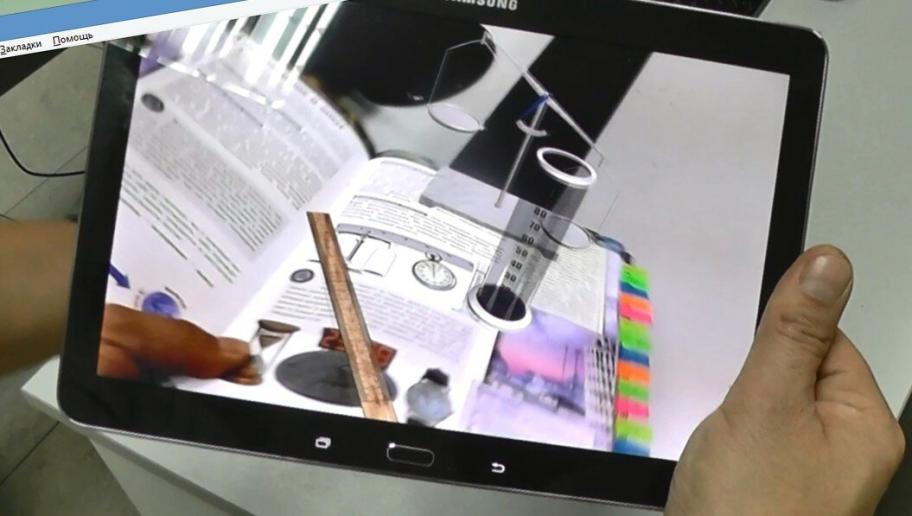 Не только обучающиеся, но и многие люди плохо воспринимают информацию на слух, часть ее не распознается и теряется, часть воспринимается неверно, сухой монолог быстро утомляет, может вызывать демотивирование обучающихся. 

Визуализация подаваемого материала обеспечивает наглядность, четкое восприятие и понимание, возможность многократного обращения к представленной информации, возможность сравнения с предыдущей и последующей информацией.
Преимущества визуализации в обучении:
визуализация помогает учащимся правильно организовывать и анализировать информацию (диаграммы, схемы, рисунки, карты памяти способствуют усвоению больших объемов информации, легко запоминать и прослеживать взаимосвязи между блоками информации);
развивает критическое мышление;
помогает учащимся интегрировать новые знания;
позволяет связывать полученную информацию в целостную картину о том или ином явлении или объекте.
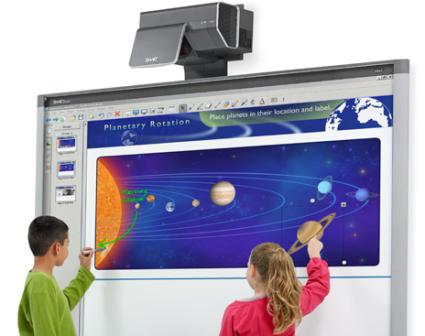 В школьном образовании применяются самые разные виды наглядности. Использование наглядных средств не должно  сводится к простому иллюстрированию с целью сделать учебный курс более доступным и легким для усвоения, а быть органичной частью познавательной деятельности учащихся, средством формирования и развития не только наглядно-образного, но и абстрактно-логического мышления.
Генератор пожеланий на новый учебный год
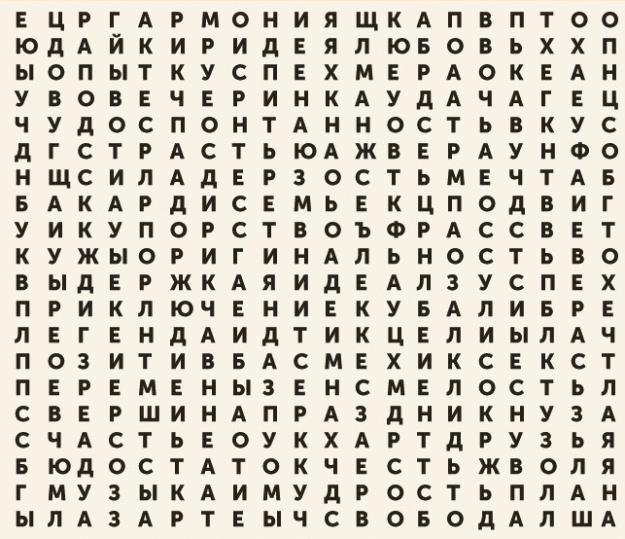